ITU Regional Standardization Forum for AfricaLivingstone, Zambia 16-18 March 2016
Découverte de la nouvelle recommandation UIT-T G.1028 :
QoS de bout-en-bout pour  la voix sur réseaux mobiles 4G (VoLTE)Vincent BARRIAC,R&D, Orange Labs, vincent.barriac@orange.com
Bref rappel historique
G.1028 est le numéro attribué après son approbation au projet de recommandation connu précédemment sous le vocable “G.VoLTE”

Trois ans entre l’idée et l’adoption
mars 2013 : proposition de lancement d’un sujet d’étude (contributions C 074 et 076) et acceptation d’inclusion au programme de la question 11/12 (“Performance interworking and traffic management for Next Generation Networks”)
novembre 2013 : premiers éléments de connaissance partagés (contribution C 127) et décision de lancer la rédaction de G.VoLTE
septembre 2014 : première version de G.VoLTE (contribution C 189)
mai 2015 :  seconde version de G.VoLTE (contribution C 241)
janvier 2016 : soumission de G.VoLTE pour consentement de la commission d’études 12 (contribution C 288, devenue TD 873 rev 1 après amendemants en séance) et entrée en procédure d’approbation accélérée (AAP)
1er-28 février 2016 : Dernier appel pour commentaires (1 commentaire reçu de la part d’Ericsson)
15 mars 2016 : adoption de G.1028

Nombreuses normes extérieures à l’UIT-T référencées dans G?1028 :
3GPP :  définitions et spécifications des réseaux et serviecs mobiles
IETF : aspects protocolaires IMS associés au services VoLTE
GSMA : définition du service VoLTE du pointd   vue des opérateurs mobiles
Notions de base du service VoLTE
chapitres 6 et 7
La VoLTE sous-entend l’utilisation des éléments suivants
réseau d’accès 4G (E-UTRAN)
terminaux compatibles
réseau coeur associé à la 4G (EPC) connecté au E-UTRAN par un eNodeB
plate-forme IMS et utilisation du protocole de signalisation SIP
interconnexion avec le monde circuit
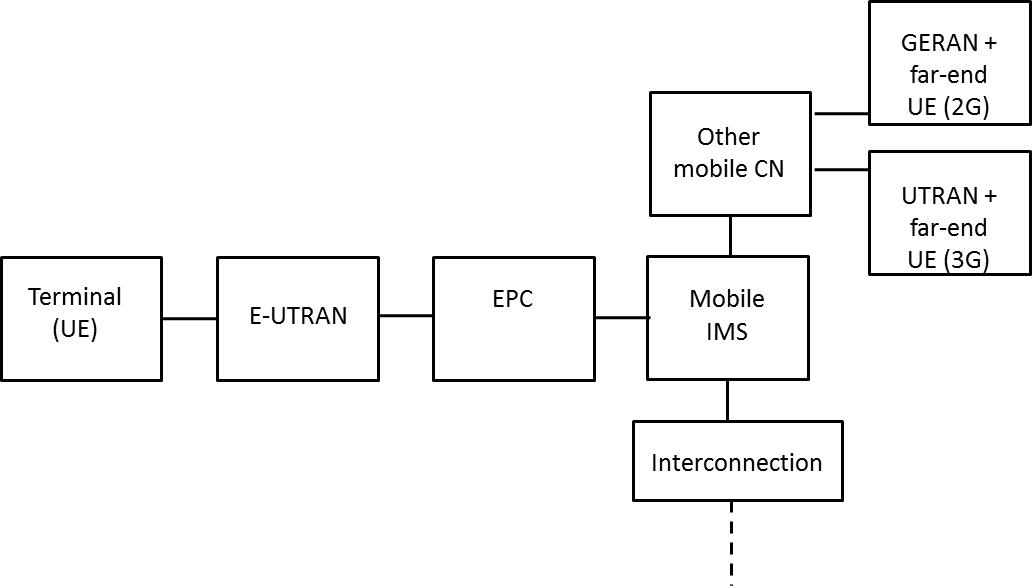 Notions de base du service VoLTE (suite)
chapitres 6 et 7
Mécanismes considérés comme optionnels mais considérés dans G.1028 :
RoHC
TTI bundling
DTX, DRX
SPS
Préconditions SIP
Classification de QOS (utilisation de QCI)
5 pour SIP
1 pour la voix temps réel
Codage audio en AMR ou AMR WB, avec support du TrFO
Fonctionnalités pour des versions futures de G.1028
SRVCC
VoWiFi
ViLTE ?
Cas d’appels considérés dans G.1028
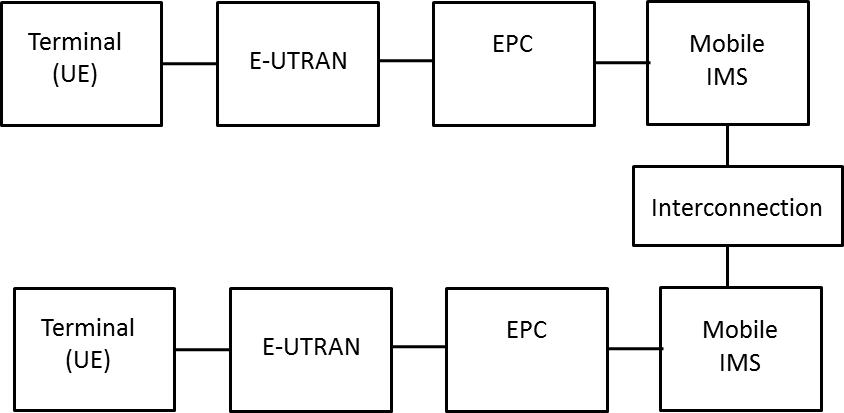 chapitres 7.1 à 7.4
LTE-LTE
avec et sans itinérance



LTE-3G



LTE-RTC
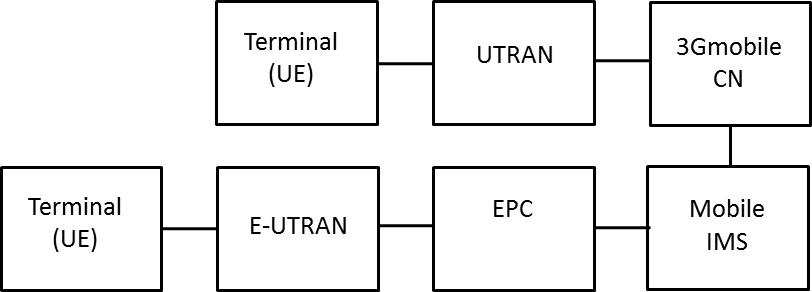 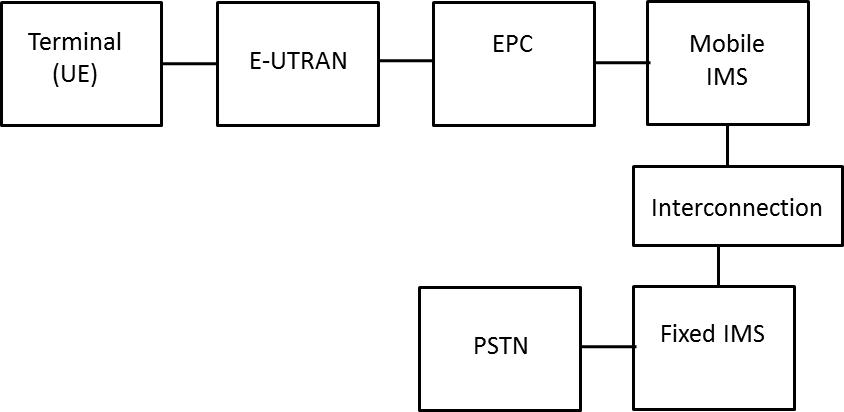 Identification des principales dégradations de qualité perçue
chapitre 8
Annexe 1
Famille 1 : difficultés liées au déroulement du service
enregistrement (IMS/SIP)
établissement d’appel
fin d’appel (plus ou moins désiré)
Famille  2 : difficultés liées au contenu audio du service (semblable aux autres services mobiles)
contenu fréquentiel (codage, distorsions)
interruptions et coupures
retard, difficultés d’interactivité
bruits de fond
Impact de l’usage de la VoLTE sur autres éléments non considéré dans G.1028
QoS des services de données
durée de vie de la batterie
Identification des principales dégradations de qualité perçue (suite)
chapitre 8
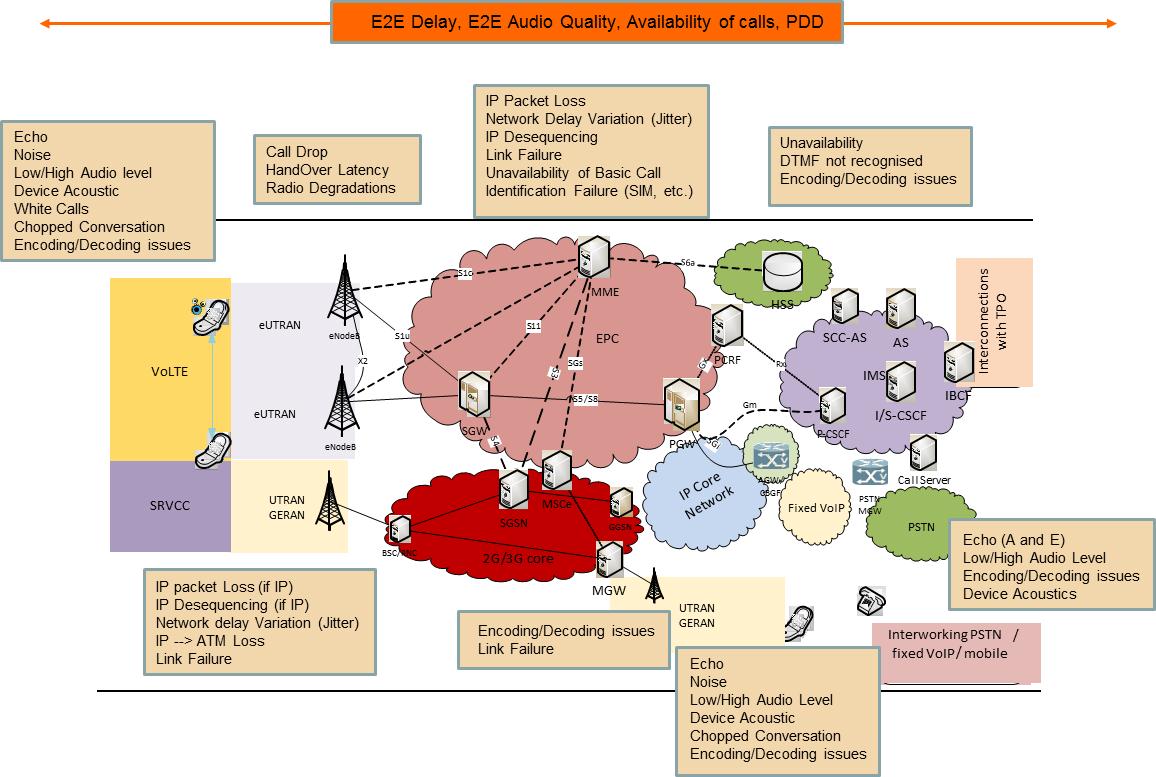 Sélection d’indicateurs de QoS (1/2)
chapitre 9
Sélection d’indicateurs de QoS (2/2)
chapitre 9
Quelques objectifs de qualité
tableaux 3 à 6
G.1028 ne fixe pas d’objectifs impératifs
Néanmoins, sur la base des connaissances existantes, un budget de dégradation est proposé
pour chacun des indicateurs retenus
pour chaque portion de la chaîne de transmission (terminal, E-UTRAN, EPS, IMS, interconnexion), ainsi que pour l’ensemble
Quelques exemples :
Stratégie de mesure et de supervision
chapitres 10.1 et 10.2
Nombreux points de mesures possibles
Aux extrémités, là où le client accède au service (points A et J)
Là où on peut accéder au signal transmis, en généralà des points de démarcation entre sections de réseau (points B, D, E et G)
Là où on a une vision du service de bout-en-bout du point de vue de la signalisation ( points C, F et H, mais aussi E).







Trois approches complémentaires
pour l’établissement de  tableaux de bord
pour la supervision en temps réel
pour la caractérisation et la correction  de défauts
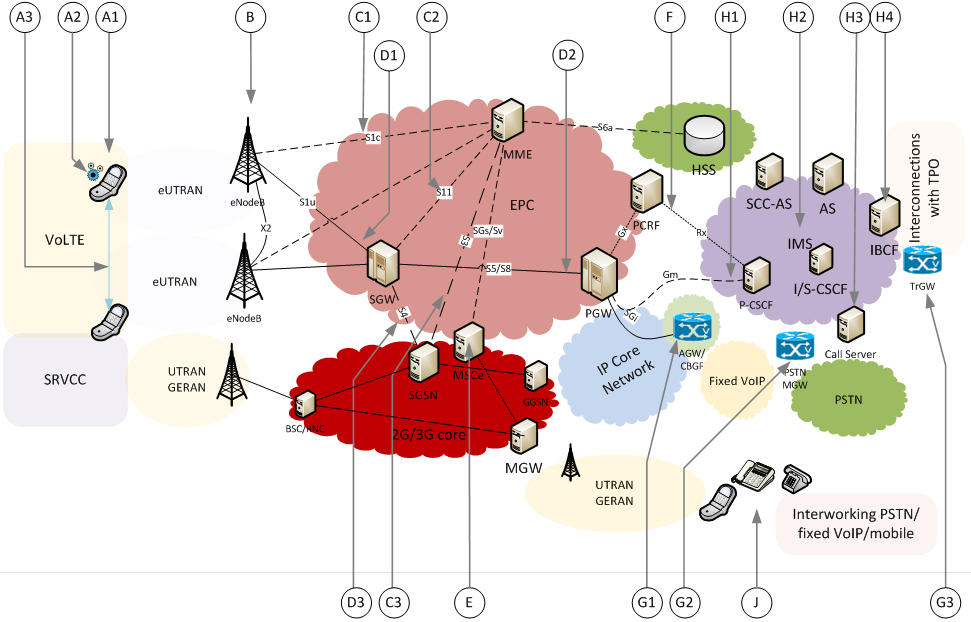 Lien avec l’écosystème de normes UIT-T
chapitre 10.3
Plusieurs indicateurs, non spécifiques à la VoLTE, son déjà définis par ailleurs
E.800 : disponibilité, temps d’accès au service
E.804 : taux de raccroché prématuré
P.10/G.100 : qualité vocale, retard, distorsion fréquentielle
Y.1540 : métriques de transport IP
L’évaluation de qualité vocale fait l’objet de nombreuses recommandations utiles
modèles paramétriques : P.564 (mesure), G.107 (planification)
modèles basés signal : P.863, P.563 
Certains seuils d’acceptabilité de normes existantes sont applicables à la VoLTE
G.114 pour les valeurs de retard
G.109 pour le facteur R (G.107)
Y.1541 pour les métriques de transport IP
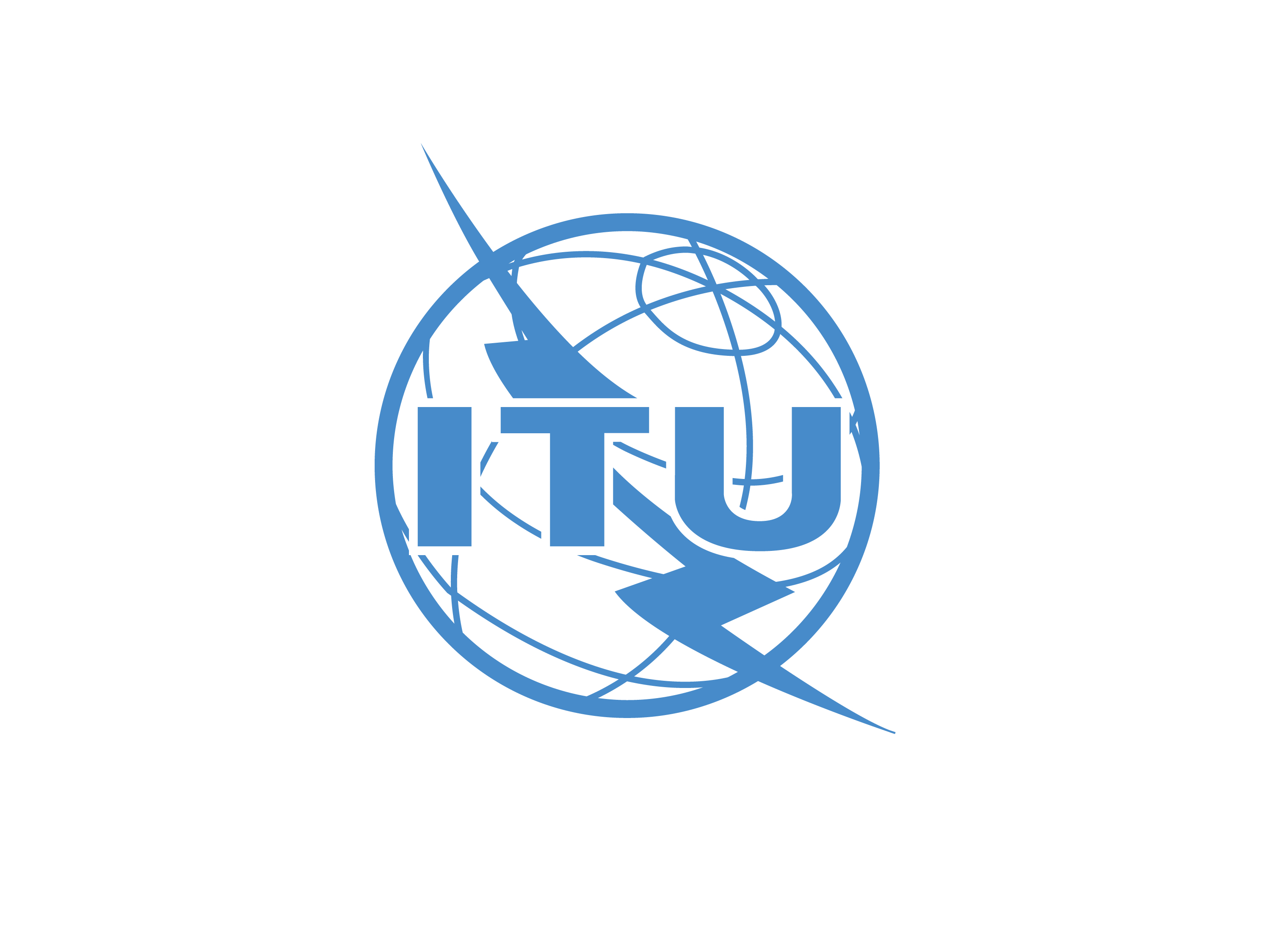 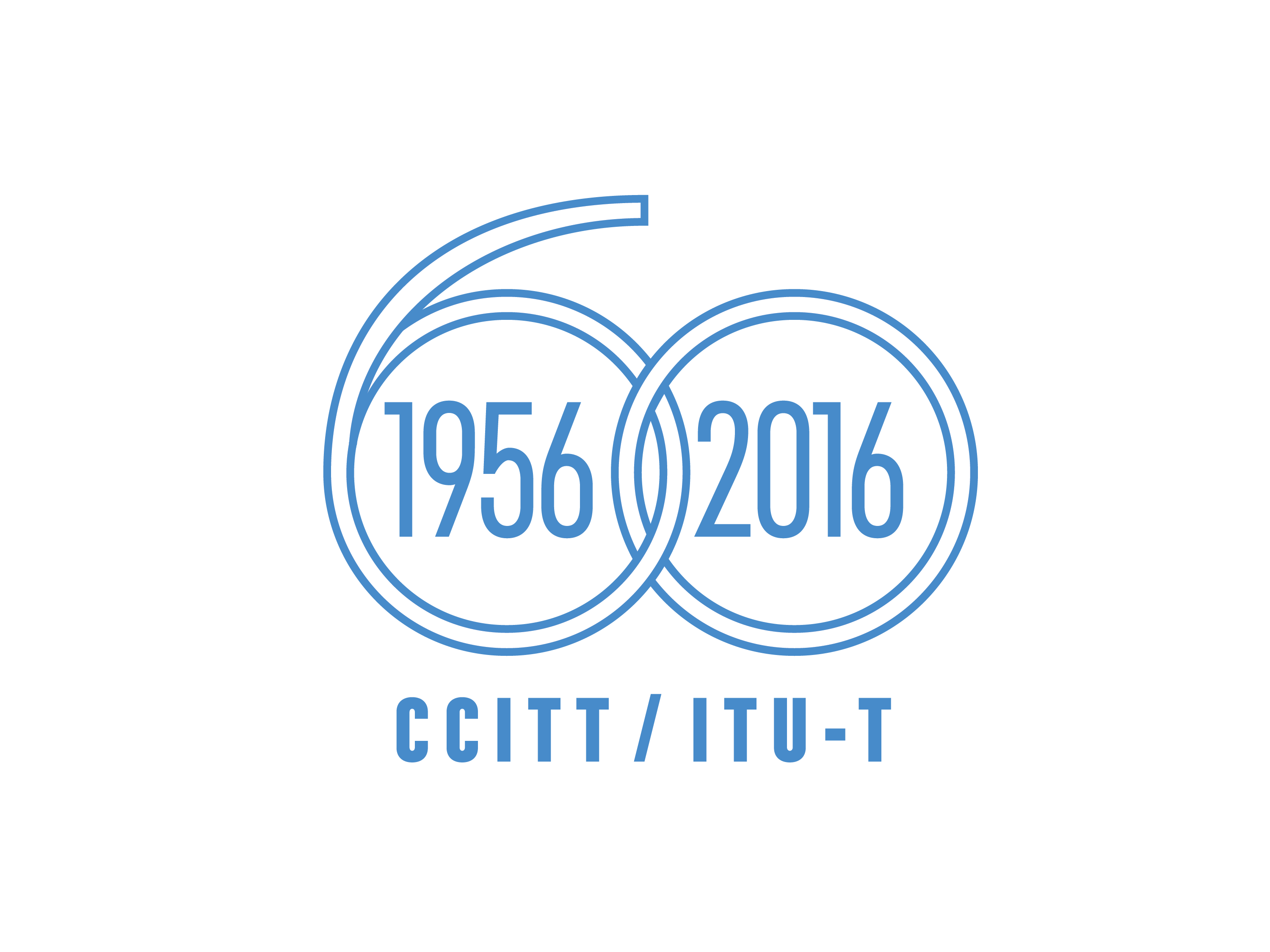